Infopaket för specialbranscher - skatteåret 2017
Skatteförvaltningen
Innehåll
11. Inkvarteringskostnader som arbetsgivaren betalar
12. Arbetstagarens rätt till avdrag för inkvarteringskostnader
13. Ersättning för resekostnader för s.k. veckoslutsresor
14. Arbetstagarens rätt till avdrag för s.k. veckoslutsresor
15. Avdrag för egna arbetsredskap
16. Deklaration av kostnader för förvärv av inkomst i skattedeklarationen
17. Deklaration av resekostnader i skattedeklarationen
1. Vad är en specialbransch?
2. Vilka är bestämmelserna för specialbranscher?
3. Egentlig arbetsplats inom en specialbransch
4. Specialbransch och rörligt arbete
5. Specialbranschens dagliga resor 
6. Måltidsersättning
7. Resekostnader för dagliga resor
8. Övernattning på arbetsresa
9. Dagtraktamente
10. Arbetstagarens rätt till avdrag för ökade levnadskostnader
Vad är en specialbransch?
Specialbranscher är branscher, där man ofta hamnar att byta arbetsplats på grund av det för branschen utmärkande kortvariga arbetet

Byggnads-, jordbyggnads- och skogsbranschen är specialbranscher

Till exempel arbetar en försäljningsagent och en bussförare inte inom en specialbransch, utan de utför rörligt arbete. Inte heller en städare arbetar inom en specialbransch
	
Arbete inom en specialbransch avgörs utgående från arbetsförhållandena
Vilka är bestämmelserna för specialbranscherna?
Specialbestämmelser för specialbranscher är:


ISkL 71 § 2 mom.: för dagliga resor mellan bostaden och ett särskilt arbetsställe kan arbetsgivaren betala skattefri ersättning för resekostnader och måltidsersättning bara om arbetstagaren inte har en egentlig arbetsplats och arbetsgivaren inte har ordnat arbetsplatsmåltid på det särskilda arbetsstället eller i dess närhet

ISkL 72 § 3 mom.: även en daglig resa mellan bostaden och ett särskilt arbetsställe betraktas som en arbetsresa om arbetstagaren inte har någon egentlig arbetsplats


Tillämpas endast om arbetstagaren i specialbranschen inte har någon egentlig arbetsplats och det handlar om dagliga resor 

Om arbetstagaren i en specialbransch har en egentlig arbetsplats eller hen övernattar på arbetsresan, tillämpas allmänna bestämmelser
På dig tillämpas bestämmelserna för specialbranscher om:

Du arbetar inom byggnads-, jordbyggnads- eller skogsbranschen

		OCH

Du inte har en egentlig arbetsplats

		OCH

Det handlar om dagliga resor (du övernattar inte på arbetsresan)
Egentlig arbetsplats inom en specialbransch
Egentlig arbetsplats är den plats där arbetstagaren stadigvarande utför sitt arbete.

	Exempel: En byggmästare arbetar en dag i veckan på byggföretagets kontor och annars på  byggarbetsplatser. Kontoret är byggmästarens egentliga arbetsplats och arbetsstället är ett särskilt arbetsställe.	

Inom specialbranscherna förutsätter en egentlig arbetsplats att arbete utförs på platsen i fråga

	Exempel: En byggarbetare hämtar om morgnarna tillbehör i arbetsgivarens lager och förflyttar sig sedan till arbetsstället. Lagret är inte hens egentliga arbetsplats, eftersom hen inte arbetar där.

I regel har specialbranscher inte någon egentlig arbetsplats, om inte arbete utförs på samma arbetsställe längre än två år (1.1.2018 lagändring, som förlänger den angivna tiden till tre år)

Allmänna bestämmelser tillämpas
	Ersättning för resa mellan bostaden och den egentliga arbetsplatsen är inte skattefri
	För resor mellan bostaden och ett särskilt arbetsställe samt mellan den egentliga arbetsplatsen och ett  särskilt arbetsställe kan skattefritt dagtraktamente betalas, om tids- och avståndskraven uppfylls
Specialbransch och rörligt arbete
Arbetstagare inom specialbranscher kan också utföra rörligt arbete

Det ska bedömas från fall till fall om bestämmelserna om rörligt arbete eller om specialbranscher tillämpas

Om det normala är flera arbetsobjekt under samma dag eller arbetsobjekten växlar dagligen eller veckovis  rörligt arbete

Arbetstagare inom specialbranscher arbetar vanligen längre tid på ett arbetsobjekt jämfört med dem som utför rörligt arbete

De som utför rörligt arbete har alltid en egentlig arbetsplats någonstans (ISkL 72 b § 2 mom.)

Inom specialbranscher förutsätter bildandet av en egentlig arbetsplats att arbete utförs på den egentliga arbetsplatsen, till exempel på ett kontor eller lager
Specialbranschens dagliga resor
Daglig resa = resa mellan arbetstagarens bostad och ett särskilt arbetsställe

	Exempel: En byggarbetare kör dagligen från hemmet till arbetsplatsen

Inom specialbranscherna jämställs den dagliga resan med arbetsresa, om arbetstagaren inte har en egentlig arbetsplats

Arbetsgivaren kan betala kostnader som orsakats av resorna (t.ex. km-ersättning)

Arbetsgivaren kan betala måltidsersättning, om arbetsplatsmåltid inte har ordnats
Måltidsersättning
Arbetsgivaren kan betala skattefritt, om
Arbetstagaren kan göra avdrag, om
Löntagaren är arbetstagare inom specialbransch och har ingen egentlig arbetsplats OCH
Arbetsgivaren har inte ordnat måltid på det särskilda arbetsstället eller i dess närhet OCH
Arbetsgivaren har inte betalat dagtraktamente
Löntagaren är arbetstagare inom specialbransch och har ingen egentlig arbetsplats OCH
Arbetsgivaren har inte ordnat måltid på det särskilda arbetsstället eller i dess närhet OCH
Arbetsgivaren har inte betalat måltidsersättning, dagtraktamente eller annan ersättning för måltider till löntagaren OCH
Löntagarens totala kostnader för förvärv av inkomst överstiger det schablonmässiga avdraget för förvärv av inkomst 750 euro
Måltidsersättningens och avdragets storlek:
 10,25 € år 2017
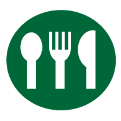 Resekostnader för dagliga resor
Arbetsgivaren kan skattefritt betala:
Arbetstagaren kan göra avdrag:
Resebiljetter 

Kilometerersättning
	0,41 € /km (år 2017)

Bruksförmånsbil
	0,10 €/km (år 2017)
Resebiljetter 

Med egen bil 0,24 €/km (år 2017)

Med bruksförmånsbil 0,10 €/km (år 2017)

Fri bilförmån ger inte rätt till avdrag

Avdrag får göras om löntagarens totala kostnader för förvärv av inkomst överstiger beloppet på avdraget för förvärv av inkomst (750 €)
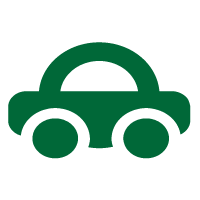 Övernattning på arbetsresa
På arbetstagare inom specialbranscher tillämpas allmänna bestämmelser om arbetsresa, om hen övernattar på arbetsresan

Arbetsgivaren kan betala skattefritt dagtraktamente, om arbetsresan annars uppfyller tids- och avståndsgränserna i Skatteförvaltningens beslut om resekostnader


Övernattning på arbetsresa är inte långvarigt boende (HFD 2012:85)


Övernattning är högst två års inkvartering i samma bostad eller bostad i samma trakt, därefter handlar det om boende (det blir en s.k. andra bostad)


Under tiden för boende kan arbetsgivaren inte betala skattefria dagtraktamenten till arbetstagaren
Dagtraktamente
Arbetsgivaren kan betala skattefritt dagtraktamente bara när arbetstagaren övernattar på arbetsresa och hen har ett egentligt hem på annan ort

Arbetsresan måste uppfylla tids- och avståndsgränserna i Skatteförvaltningens kostnadsbeslut

Arbetsgivaren kan inte betala skattefritt dagtraktamente för den tid som löntagarens arbetskommendering har varit avbruten exempelvis under semester eller veckoslut

Arbetsgivaren kan inte betala skattefritt dagtraktamente, om löntagarens inkvartering i samma bostad eller i dess närområde har varat i över två år
Heldagstraktamentets  belopp:
  41 € år 2017
Arbetstagarens rätt till avdrag för ökade levnadskostnader
Om arbetsgivaren inte har betalat dagtraktamente kan löntagaren kräva avdrag för ökade levnadskostnader som orsakats av arbetsresa som kostnader för förvärv av inkomst

Exempelvis rimliga extra måltidskostnader orsakade av arbetsresa

Avdraget förutsätter att arbetstagaren har övernattat på arbetsresan och att hen har en egentlig bostad (hem) på annan ort

Resan måste uppfylla tids- och avståndsgränserna i beslutet om resekostnader

Avdraget beviljas i första hand till beloppet av de verkliga ökade levnadskostnaderna

Om annan utredning saknas kan ett uppskattat belopp av utgifterna som anges i Skatteförvaltningens harmoniseringsanvisning (27 euro/dag år 2017) avdras, om förhållandena enligt utredning har varit sådana, att kostnader har uppkommit

Om övernattningarna varar i över två år (= boende), kan endast ett belopp som motsvarar måltidsersättning avdras
Inkvarteringskostnader som arbetsgivaren betalar
Kostnader exempelvis för hotellinkvartering eller hyresbostad

Arbetsgivaren kan betala inkvarteringskostnader skattefritt för arbetsresa, om arbetstagaren har en egentlig bostad (hem) på annan ort

Det maximala beloppet för ersättningen är det belopp som framgår av verifikat (t.ex. hotellräkning) eller annan tillförlitlig utredning

Om arbetstagaren övernattar hos släktingar eller vänner kan arbetsgivaren betala nattresepenning (12 euro år 2017)

Om arbetstagaren övernattar i samma bostad eller i dess närområde i mer än två år (= boende) och arbetstagaren inte betalar gängse ersättning för bostaden, beskattas arbetstagaren för bostadsförmån
Arbetstagarens rätt till avdrag för inkvarteringskostnader
Om arbetsgivaren inte har ersatt inkvarteringskostnader som orsakats av arbetsresa, kan löntagaren kräva avdrag enligt de verkliga utgifterna

Kostnader exempelvis för hotellinkvartering eller hyresbostad

Ersättningens maximibelopp är samma som det som framgår ur verifikat/annan tillförlitlig utredning

Arbetstagare inom specialbransch kan inte få avdrag för arbetsbostad enligt ISkL 95 a §, om hen inte har egentlig arbetsplats

Om arbetstagaren övernattar i samma bostad eller i dess närhet i mer än två år uppstår en s.k. andra bostad för arbetstagaren:
	Om bostaden har ordnats av arbetsgivaren beskattas arbetstagaren för bostadsförmån, som hen kan göra avdrag för med ett belopp som motsvarar bostadsförmånens värde som kostnader för förvärv av inkomst
	Om arbetstagaren själv har ordnat hyresbostaden, kan hen göra avdrag för kostnaderna för bostaden förutsatt att hen har egentligt hem på annan ort
* Arbetstagaren har egentlig bostad (hem) på en annan ort
Ersättning för resekostnader för s.k. veckoslutsresor
Med veckoslutsresor avses resor som löntagaren gör mellan bostaden (hemmet) och arbetsstället när arbetsveckan börjar samt resor mellan arbetsstället och bostaden (hemmet) när arbetsveckan slutar.

Motsvarande resor är till exempel fritidsresor som infaller vid annan tid än veckoslut.

Resor under kommendering jämställs med resor mellan bostaden och arbetsplatsen, vilka arbetsgivaren inte kan ersätta skattefritt

Om kommenderingen avbryts, är resan hem arbetsresa och resorna kan betalas skattefritt

En arbetskommendering avbryts om arbetsgivaren inte har ordnat inkvartering för veckoslutet.

Arbetsgivaren anses inte ha ordnat inkvartering, när arbetsgivaren och arbetstagaren har kommit överens om att kommenderingen avbryts och löntagaren verkligen har lämnat inkvarterings-/arbetsstället under veckoslutet    

Kommenderingen anses avbruten under sjukledigheter och semester samt under helger
Arbetstagarens rätt till avdrag för s.k. veckoslutsresor
Löntagare kan i sin egen beskattning dra av kostnaderna för veckoslutsresor och andra motsvarande resor mellan bostaden och arbetsplatsen som hen företagit under kommendering beräknade enligt kostnaderna för det billigaste fortskaffningsmedlet oberoende av familjeförhållanden

Om arbetskommenderingen har avbrutits (se föregående diabild), kan löntagaren dra av kostnaderna för veckoslutsresor som kostnader för förvärv av inkomst till beloppet av de verkliga kostnaderna

Om annan utredning saknas kan löntagaren som resekostnader dra av ett belopp enligt Skatteförvaltningens beslutet om resekostnadsavdrag (exempelvis egen bil 0,24 euro år 2017)
Avdrag för egna arbetsredskap
Om arbetstagaren själv har skaffat, underhållit och reparerat redskap som behövs i arbetet, får hen dra av kostnaderna för dem från sin löneinkomst

De verkliga utgifterna för anskaffning, underhåll och reparation av arbetsredskap är avdragsgilla
	Obs! Arbetstagaren får inte dra av ersättning som hen eventuellt har betalat för användning av arbetsgivarens egna arbetsredskap

Utgifterna för underhåll och anskaffning av mindre arbetsredskap och utrustning får dras av under det år då de har betalats

Om den sannolika ekonomiska användningstiden för ett arbetsredskap är längre än tre år, dras anskaffningsutgiften av i form av avskrivningar (högst 25 % av utgiftsresten)

 Anskaffningsutgift för arbetsredskap som inte avskrivits kan dock dras av i sin helhet under det skatteår då den oavskrivna anskaffningsutgiften i början av skatteåret uppgår till högst 1 000 euro

Om anskaffningsutgiften för arbetsredskapet är högst 1 000 euro görs avdraget på en gång
Deklaration av kostnader för förvärv av inkomst i skattedeklarationen
Deklarera här kostnaderna för de ökade levnadskostnader, för vilka du inte har fått ersättning av arbetsgivaren samt kostnader för användning av egna arbetsredskap till de verkliga beloppen
Deklarera kostnaderna bara om deras sammanlagda belopp överstiger beloppet för avdraget för förvärv av inkomst 750 €
Förhandsifylld skattedeklaration
Tjänsten Skattedeklaration på nätet
ELLER
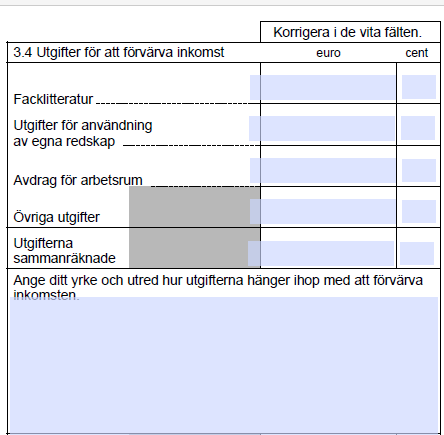 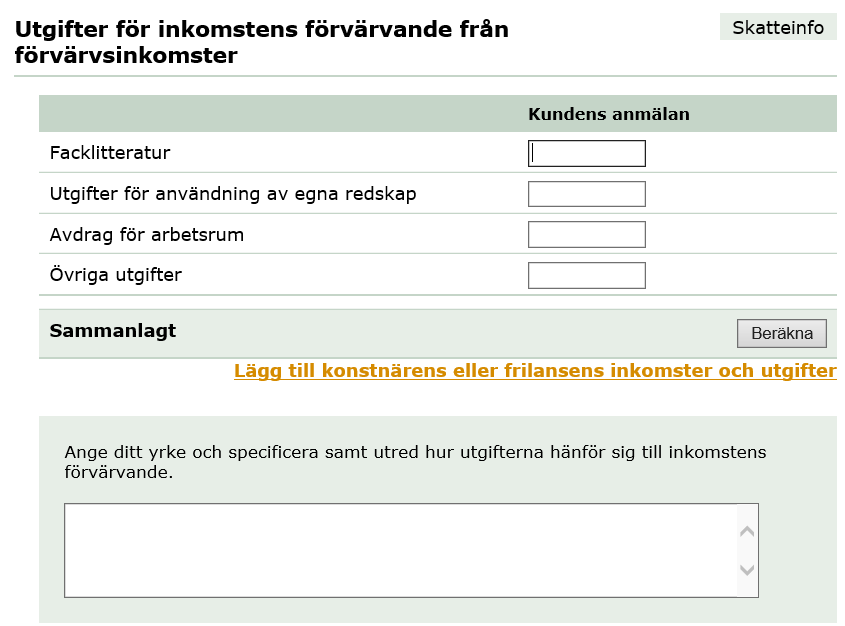 Deklaration av resekostnader i skattedeklarationen
Deklarera arbetsresorna (dagliga resor från bostaden till det särskilda arbetsstället) i punkten resa inom specialbransch
Deklarera veckoslutsresor i en egen punkt
Deklarera resor mellan bostaden och arbetsplatsen bara om du har en egentlig arbetsplats
Tjänsten Skattedeklaration på nätet
Förhandsifylld skattedeklaration
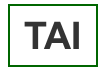 ELLER
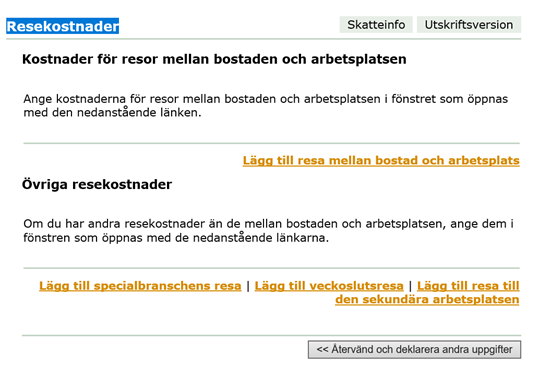 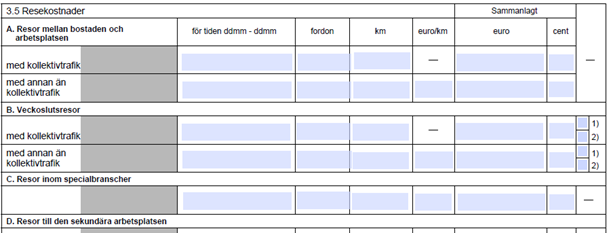 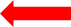 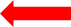 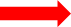 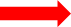